Sept. 2017
Project: IEEE P802.15 Working Group for Wireless Personal Area Networks (WPANs)

Submission Title: [Qualitative Use-Case Evaluation]	
Date Submitted: [11. Sept, 2017]	
Source: [Joerg ROBERT] Company [Friedrich-Alexander University Erlangen-Nuernberg]
Address [Am Wolfsmantel 33, 91058 Erlangen, Germany]
Voice:[+49 9131 8525373], FAX: [+49 9131 8525102], E-Mail:[joerg.robert@fau.de]	
Re: []
Abstract:	[This document presents the first version of the qualitative use-case evaluation]
Purpose:	[Prensentation in IG LPWA]
Notice:	This document has been prepared to assist the IEEE P802.15.  It is offered as a basis for discussion and is not binding on the contributing individual(s) or organization(s). The material in this document is subject to change in form and content after further study. The contributor(s) reserve(s) the right to add, amend or withdraw material contained herein.
Release:	The contributor acknowledges and accepts that this contribution becomes the property of IEEE and may be made publicly available by P802.15.
Slide 1
Joerg ROBERT, FAU Erlangen-Nuernberg
Sept. 2017
Qualitative Use-Case Evaluation
Joerg Robert (FAU Erlangen-Nuernberg)
Slide 2
Joerg Robert, FAU Erlangen-Nuernberg
Suitability
Analysis the general suitability of a candidate technology
Sept. 2017
General Evaluation Procedure
Qualitative Evaluation
Analysis pros and cons, and dependency on other technologies
Quantitative Evaluation
Exact performance (only for selected technologies)
This document
Slide 3
Joerg Robert, FAU Erlangen-Nuernberg
Sept. 2017
Motivation
Analyze the remaining use-cases
Derive a set of combined technology options that are able to cover the requirements according to the suitability evaluation documents in an optimal way
Figure out whether existing IEEE standards offer the combined technology options
Analyze the communalities between the reaming uncovered use-cases
Slide 4
Joerg Robert, FAU Erlangen-Nuernberg
Sept. 2017
Remaining Use-Cases with Potential for a new LPWAN Standard
Slide 5
Joerg Robert, FAU Erlangen-Nuernberg
Sept. 2017
Industrial Plant Condition Monitoring
Monitoring of large industrial plants (e.g. oil refinery/platform) using distributed sensor-nodes, use of licensed frequency bands
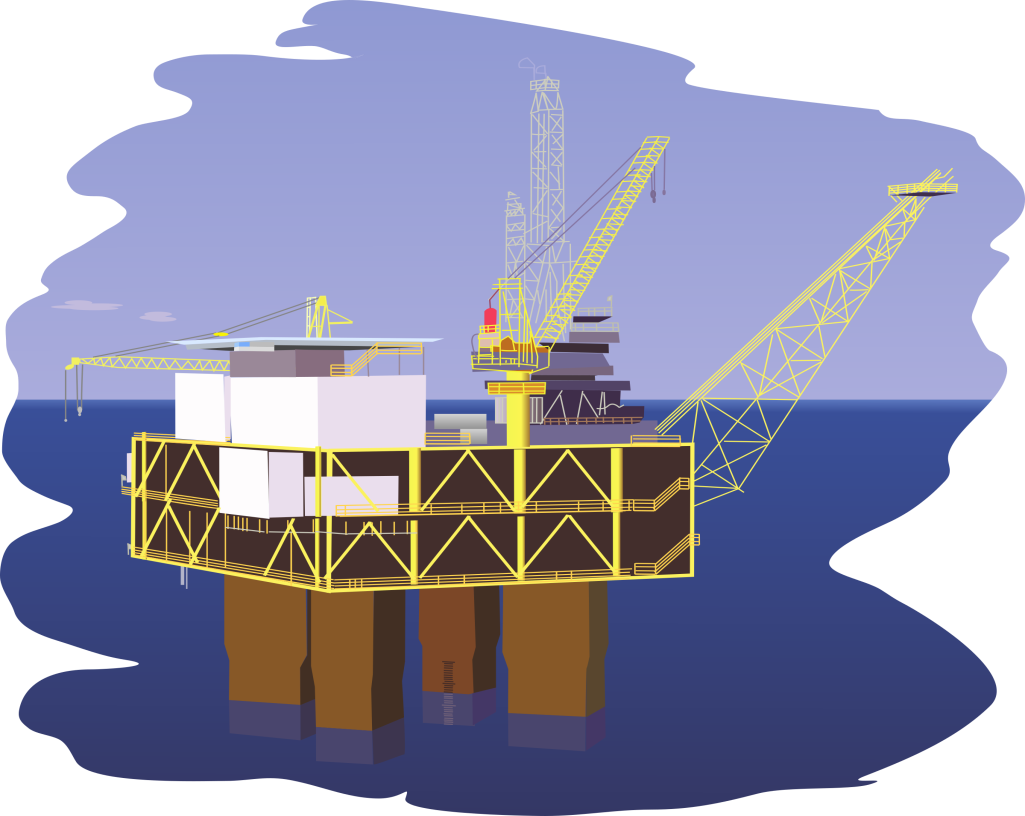 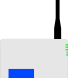 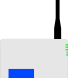 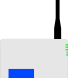 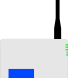 Slide 6
Joerg Robert, FAU Erlangen-Nuernberg
Sept. 2017
Industrial Plant Condition Monitoring
Slide 7
Joerg Robert, FAU Erlangen-Nuernberg
Sept. 2017
Industrial Plant Condition Monitoring
Modulation:
Precise localization requires broadband signals
No interference (licensed spectrum) and low number of users 
 Spreading modulation
Coding:
Long distance requires good coding
Data length <= 16 bytes
Convolutional code
MAC:
Low number of users
Latency < 10s
 Fully synchronized network / extended star / multi-hop
Slide 8
Joerg Robert, FAU Erlangen-Nuernberg
Sept. 2017
Industrial Plant Condition Monitoring
Connectivity 
Use of IPv6 with header compression or transparent

Network topology
Medium number of active users
Latency < 10s
Fully synchronized network / extended star / multi-hop

The optimum parameter configuration exactly matches the existing IEEE 802.15.4 standard. Therefore, a new LPWAN standard would not offer significant benefits.
Slide 9
Joerg Robert, FAU Erlangen-Nuernberg
Sept. 2017
Pipeline Monitoring – Terrestrial
Slide 10
Joerg Robert, FAU Erlangen-Nuernberg
Sept. 2017
Pipeline Monitoring – Terrestrial
Modulation:
Precise localization requires broadband signal 
No interference (licensed spectrum) and low number of users 
 spreading modulation
Coding:
Long distance requires good coding
Data length <= 16 bytes
convolutional code
MAC:
Low number of users
Latency < 10s
 Fully synchronized network
Slide 11
Joerg Robert, FAU Erlangen-Nuernberg
Sept. 2017
Pipeline Monitoring – Terrestrial
Connectivity 
Use of IPv6 with header compression or transparent

Network topology
Low number of active users
Latency < 1min
Extended star or mesh

The optimum parameter configuration exactly matches the existing IEEE 802.15.4 standard. Therefore, a new LPWAN standard does not offer significant benefits.
Slide 12
Joerg Robert, FAU Erlangen-Nuernberg
Sept. 2017
Fault Monitoring in the Medium Voltage Distribution Network
Use-case description:Detection and indication of faults in the medium voltage distribution network. 
Assumptions
No suitable 110/220V power supply to power the sensor node  powered by battery
Devices only transmit in case of error or one alive message per day  low traffic
Only uplink data, no downlink required
But, in case of a major network failure many devices may report an error at the same time  dense traffic
System may be operated in populated areas  strong interference 
The distance between different sensor nodes may be multiple km
Slide 13
Joerg Robert, FAU Erlangen-Nuernberg
Sept. 2017
Fault Monitoring in the Medium Voltage Distribution Network
The large spacing between different measurement nodes requires low payload bit-rates
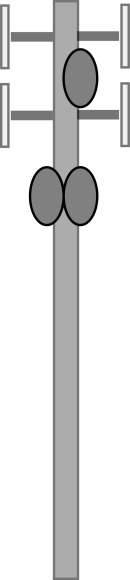 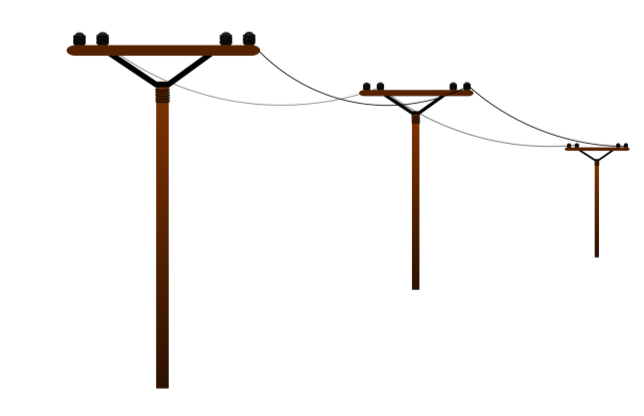 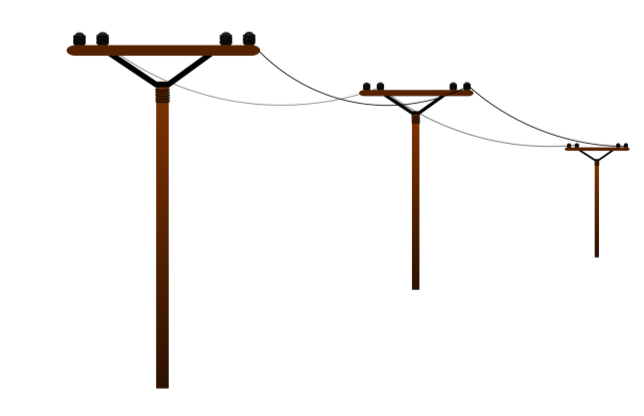 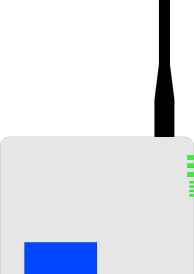 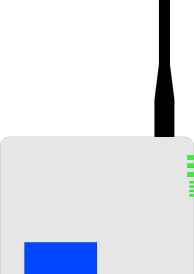 Measurement locations may be separated by multiple km
Slide 14
Joerg Robert, FAU Erlangen-Nuernberg
Sept. 2017
Fault Monitoring in the Medium Voltage Distribution Network
Slide 15
Joerg Robert, FAU Erlangen-Nuernberg
Sept. 2017
Fault Monitoring in the Medium Voltage Distribution Network
Modulation: The
Localization precision <100m 
Strong interference and many users
 FHSS 
Coding:
Long distance requires good coding
Data length <= 16 bytes
Convolutional code
MAC:
High number of users, strong interference
Uplink only
Latency < 1min
 Only ALOHA may work due to pure uplink mode
Slide 16
Joerg Robert, FAU Erlangen-Nuernberg
Sept. 2017
Fault Monitoring in the Medium Voltage Distribution Network
Connectivity 
Use of IPv6 with header compression or transparent

Network topology
High number of active users with interference
Latency < 1min
Extended star (e.g. with mesh backhaul)

Potential use-case for new LPWAN standard
Slide 17
Joerg Robert, FAU Erlangen-Nuernberg
Sept. 2017
Smart Grid - Load Control
Control of the load of the smart grid with focus on private homes. May also be combined with smart electricity meters. 

 Assumptions:
External power supply available
High interference and density as used in highly populated areas
Significant amount of payload data also on the downlink, also software updates
Slide 18
Joerg Robert, FAU Erlangen-Nuernberg
Sept. 2017
Smart Grid - Load Control
Slide 19
Joerg Robert, FAU Erlangen-Nuernberg
Sept. 2017
Smart Grid - Load Control
Existing systems are already on the market (e.g. based on IEEE 802.15.4g)
These systems employ mesh structures with antennas that are typically not highly exposed even dense cell traffic can be handled efficiently
The mesh structure also allow for significant downlink bit-rates that would not be possible in 

However, LPWAN may be used to connect remote houses (last mile) that may currently not be well covered by mesh structures
Slide 20
Joerg Robert, FAU Erlangen-Nuernberg
Sept. 2017
Smart Grid - Load Control with LPWAN Extension
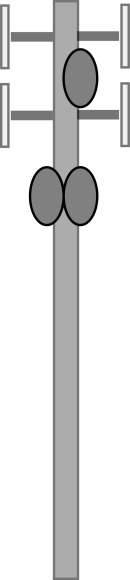 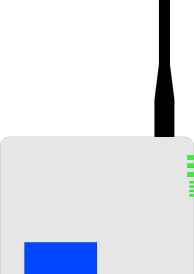 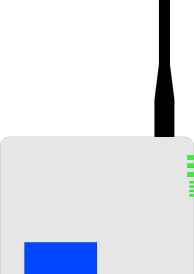 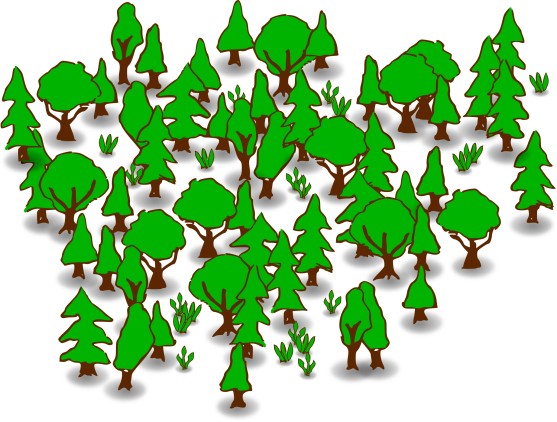 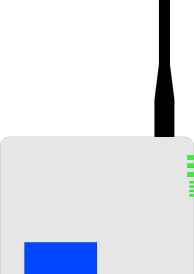 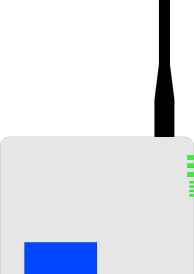 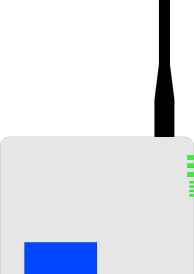 Long-Range LPWAN Link
Remote User
Mesh Network (e.g. 802.15.4g)
for normal users
Slide 21
Joerg Robert, FAU Erlangen-Nuernberg
Sept. 2017
Smart Grid - Load Control: LPWAN Extension Part
Modulation:
Long-range transmission with potential interference
 FHSS
Coding:
Long distance requires good coding
Data length <= 16 bytes
Convolutional code
MAC:
Low number of users
Uplink and downlink
Latency < 1s
 Fully synchronized network
Slide 22
Joerg Robert, FAU Erlangen-Nuernberg
Sept. 2017
Smart Grid - Load Control with LPWAN Extension
Connectivity 
Use of IPv6 with header compression or transparent

Network topology
Low number of active users
Latency < 1min
Point to point for last mile

Potential LPWAN use-case to extend mesh network to remote users
Slide 23
Joerg Robert, FAU Erlangen-Nuernberg
Sept. 2017
Smart Metering (Water / Gas)
Gas and water meters are equipped with LPWAN
No power supply available, data transmission required only once per day, backhaul network can also be mesh
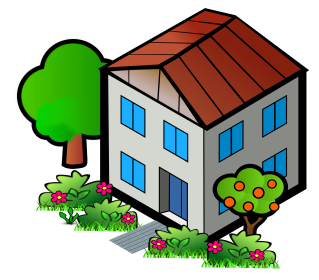 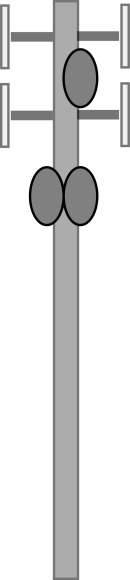 LPWAN
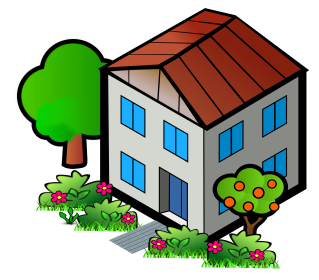 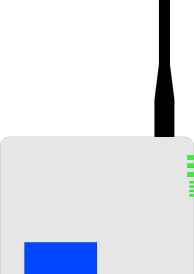 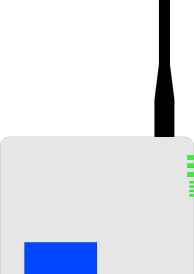 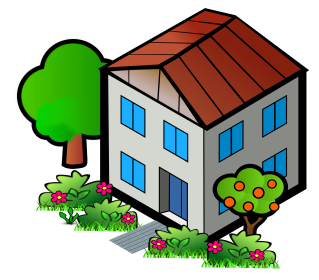 Mesh
Slide 24
Joerg Robert, FAU Erlangen-Nuernberg
Sept. 2017
Smart Metering (Water / Gas)
Slide 25
Joerg Robert, FAU Erlangen-Nuernberg
Sept. 2017
Smart Metering (Water / Gas)
Modulation:
Localization not required an high interference
High interference and many users
 FHSS 
Coding:
Long distance requires good coding
Data length <= 16 bytes
Convolutional code
MAC:
Very high number of users, strong interference 
Uplink and broadcast downlink
Latency < 1day
 ALOHA network
Slide 26
Joerg Robert, FAU Erlangen-Nuernberg
Sept. 2017
Smart Metering (Water / Gas)
Connectivity 
Use of IPv6 with header compression or transparent

Network topology
Very high number of active users and dense interference
Latency < 1day
Star or extended star (e.g. based on mesh network)

Potential for new LPWAN standard also for increasing the range of mesh networks
Slide 27
Joerg Robert, FAU Erlangen-Nuernberg
Sept. 2017
Structural Health Monitoring
Monitoring of the structural health of bridges, etc.
Stations may be separated by multiple km
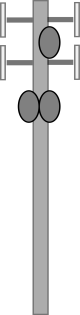 LPWAN
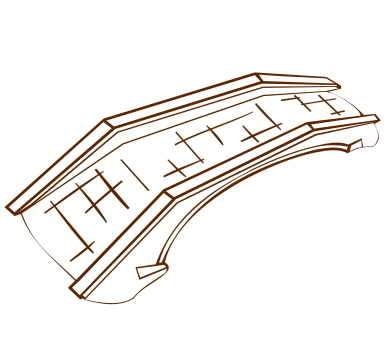 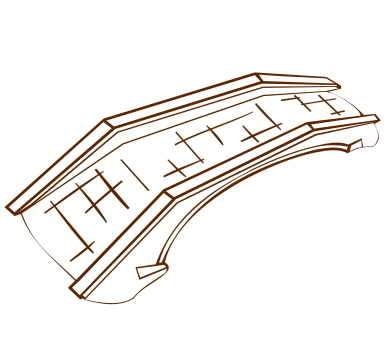 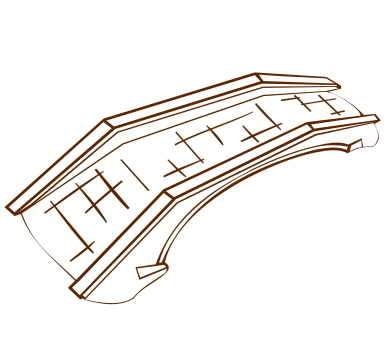 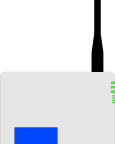 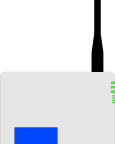 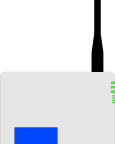 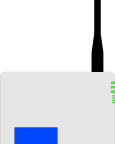 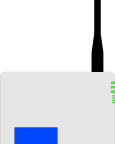 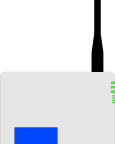 5km
5km
Slide 28
Joerg Robert, FAU Erlangen-Nuernberg
Sept. 2017
Structural Health Monitoring
Slide 29
Joerg Robert, FAU Erlangen-Nuernberg
Sept. 2017
Structural Health Monitoring
Modulation:
Localization not required an high interference
High interference and many users
 FHSS 
Coding:
Long distance requires good coding
Data length <= 16 bytes
convolutional code
MAC:
Very high number of users, strong interference 
Uplink only
Latency < 1min
 Only ALOHA may work
Slide 30
Joerg Robert, FAU Erlangen-Nuernberg
Sept. 2017
Structural Health Monitoring
Connectivity 
Use of IPv6 with header compression or transparent

Network topology
Very high number of active users and dense interference
Latency < 1min
Pure mesh not useful due to low traffic per sensor node
Star or extended star

Potential for new LPWAN standard
Slide 31
Joerg Robert, FAU Erlangen-Nuernberg
Sept. 2017
Logistics: Global Tracking
Slide 32
Joerg Robert, FAU Erlangen-Nuernberg
Sept. 2017
Logistics: Global Tracking
Modulation:
High interference and many users
Localization < 100m
 FHSS 
Coding:
Long distance requires good coding
Data length <= 16 bytes
convolutional code
MAC:
Very high number of users, strong interference 
Uplink only
Latency < 10min
 Only ALOHA may work
Slide 33
Joerg Robert, FAU Erlangen-Nuernberg
Sept. 2017
Logistics: Global Tracking
Connectivity 
Use of IPv6 with header compression or transparent

Network topology
Very high number of active users and dense interference
Latency < 10min
Extended star (e.g. with mesh backhaul)

The optimum parameter configuration exactly matches the existing IEEE 802.15.4 standard. Therefore, a new LPWAN standard does not offer significant benefits.
Slide 34
Joerg Robert, FAU Erlangen-Nuernberg
Sept. 2017
Logistics: Fast Asset Tracking
Slide 35
Joerg Robert, FAU Erlangen-Nuernberg
Sept. 2017
Logistics: Fast Asset Tracking
Modulation:
High interference and many users
Localization < 10m
 Spreading modulation, but only if many base stations are used
Coding:
Long distance requires good coding
Data length <= 16 bytes
convolutional code
MAC:
High number of users, strong interference 
Uplink only
Latency < 1min
 Only ALOHA may work
Slide 36
Joerg Robert, FAU Erlangen-Nuernberg
Sept. 2017
Logistics: Fast Asset Tracking
Connectivity 
Use of IPv6 with header compression or transparent

Network topology
Very high number of active users and dense interference
Precise localization
Latency < 1min
Extended star (e.g. with mesh backhaul)

The optimum parameter configuration exactly matches the existing IEEE 802.15.4 standard. Therefore, a new LPWAN standard does not offer significant benefits.
Slide 37
Joerg Robert, FAU Erlangen-Nuernberg
Sept. 2017
Smart City: Public Lighting
Switch on and off of public street lights
Short distance between street lights
Significant downlink communication
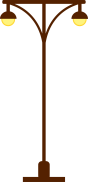 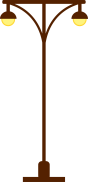 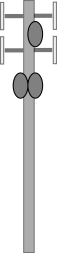 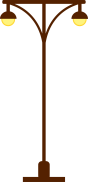 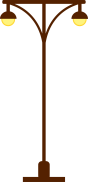 Slide 38
Joerg Robert, FAU Erlangen-Nuernberg
Sept. 2017
Smart City: Public Lighting
Slide 39
Joerg Robert, FAU Erlangen-Nuernberg
Sept. 2017
Smart City: Public Lighting
The system requirements are perfectly met by existing standards (e.g. IEEE 802.15.4g)  that are already in commercial use 

A new LPWAN standard would not provide benefits and may not work due to the required downlink traffic
Slide 40
Joerg Robert, FAU Erlangen-Nuernberg
Sept. 2017
Smart City: Smart Parking
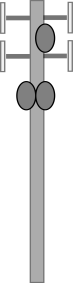 Parking spaces along the street that are spread over large areas
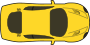 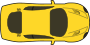 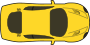 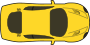 Slide 41
Joerg Robert, FAU Erlangen-Nuernberg
Sept. 2017
Smart City: Smart Parking
Slide 42
Joerg Robert, FAU Erlangen-Nuernberg
Sept. 2017
Smart City: Smart Parking
Modulation:
High interference and many users
Localization not required
 FHSS
Coding:
Long distance requires good coding
Data length <= 16 bytes
Convolutional code
MAC:
High number of users, strong interference 
Uplink only
Latency < 1min
 Only ALOHA may work
Slide 43
Joerg Robert, FAU Erlangen-Nuernberg
Sept. 2017
Smart City: Smart Parking
Connectivity 
Use of IPv6 with header compression or transparent

Network topology
Very high number of active users and dense interference
Different sensor nodes may be highly separated
Latency < 1min
Star or extended star (e.g with mesh as backhaul)

Potential for new LPWAN standard
Slide 44
Joerg Robert, FAU Erlangen-Nuernberg
Sept. 2017
Smart City: Vending Machines – general
Vending machines indicate whether the are running out of products
Distance between vending machines may be several km
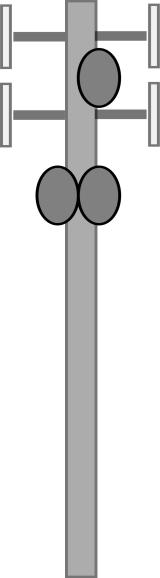 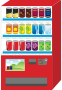 Slide 45
Joerg Robert, FAU Erlangen-Nuernberg
Sept. 2017
Smart City: Vending Machines – general
Slide 46
Joerg Robert, FAU Erlangen-Nuernberg
Sept. 2017
Smart City: Vending Machines – general
Modulation:
High interference and many users
Localization not required
 FHSS
Coding:
Long distance requires good coding
Data length <= 64 bytes
Convolutional code or Turbo or Polar codes
MAC:
High number of users, strong interference 
Uplink only
Latency < 1h
 Only ALOHA may work
Slide 47
Joerg Robert, FAU Erlangen-Nuernberg
Sept. 2017
Smart City: Vending Machines – general
Connectivity 
Use of IPv6 with header compression or transparent

Network topology
Very high number of active users and dense interference
Machines may be placed in high distance
Latency < 60min
Star or extended star (e.g. with mesh backhaul)

Potential for new LPWAN standard
Slide 48
Joerg Robert, FAU Erlangen-Nuernberg
Sept. 2017
Smart City: Vending Machines - Point of Sale
Secure authorization (e.g. credit card) for vending machines
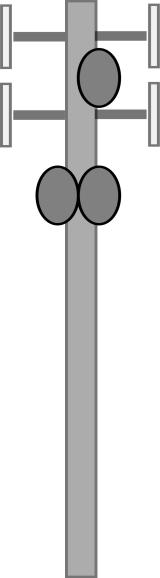 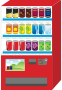 Slide 49
Joerg Robert, FAU Erlangen-Nuernberg
Sept. 2017
Smart City: Vending Machines - Point of Sale
Slide 50
Joerg Robert, FAU Erlangen-Nuernberg
Sept. 2017
Smart City: Vending Machines - Point of Sale
A significant amount of downlink traffic is required (e.g. certificates, etc.), which cannot be delivered by LPWAN systems in the license exempt frequency bands

 No use-case for LPWAN
Slide 51
Joerg Robert, FAU Erlangen-Nuernberg
Sept. 2017
Smart City: Waste Management
Trash cans transmit their whether they have to be emptied
Use case very similar to water/gas metering
Slide 52
Joerg Robert, FAU Erlangen-Nuernberg
Sept. 2017
Smart City: Waste Management
Slide 53
Joerg Robert, FAU Erlangen-Nuernberg
Sept. 2017
Smart City: Waste Management
Modulation:
High interference and many users
Localization not required
 FHSS
Coding:
Long distance requires good coding
Data length <= 16 bytes
convolutional code
MAC:
High number of users, strong interference 
Uplink only
Latency < 1h
 Only ALOHA may work
Slide 54
Joerg Robert, FAU Erlangen-Nuernberg
Sept. 2017
Smart City: Waste Management
Connectivity 
Use of IPv6 with header compression or transparent

Network topology
Very high number of active users and dense interference
Low amount of packets not the first option for mesh
Latency < 60min
Star or extended star (e.g. with mesh backhaul)

Potential for new LPWAN standard
Slide 55
Joerg Robert, FAU Erlangen-Nuernberg
Sept. 2017
Consumer/Medial: Pet Tracking
Localization of cat in the neighborhood
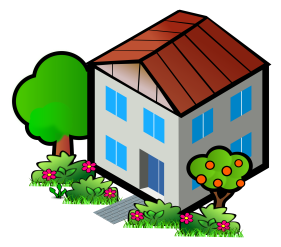 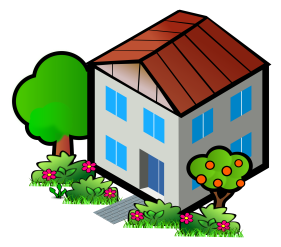 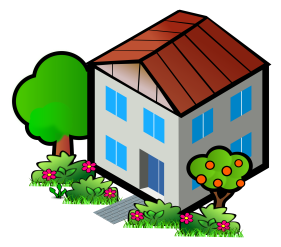 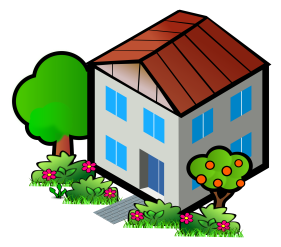 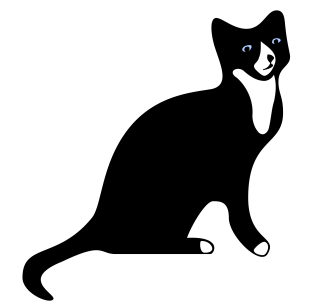 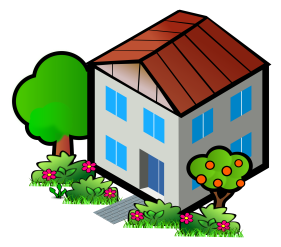 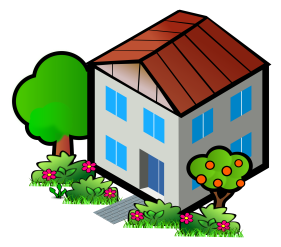 Slide 56
Joerg Robert, FAU Erlangen-Nuernberg
Sept. 2017
Consumer/Medial: Pet Tracking
Slide 57
Joerg Robert, FAU Erlangen-Nuernberg
Sept. 2017
Consumer/Medial: Pet Tracking
Modulation:
High interference and many users
Localization <100m required 
 FHSS
Coding:
Long distance requires good coding
Data length <= 64 bytes
Convolutional code or Turbo or Polar code
MAC:
High number of users, strong interference 
Uplink only/downlink
Latency < 1min
 Fully synchronized
Slide 58
Joerg Robert, FAU Erlangen-Nuernberg
Sept. 2017
Consumer/Medial: Pet Tracking
Connectivity 
Use of IPv6 with header compression or transparent

Network topology
Very high number of active users and dense interference
Latency < 1min
LPWAN localization would require multiple distributed base-stations  not useful for personal use  GPS tracking
Star topology

Potential use-case for LPWAN if GPS localization is used
Slide 59
Joerg Robert, FAU Erlangen-Nuernberg
Sept. 2017
Potentially Relevant Use-Cases
Slide 60
Joerg Robert, FAU Erlangen-Nuernberg
Sept. 2017
Communalities of Uncovered Use-Cases
Communalities:
Mainly focusing on uplink communication with highly limited downlink traffic
Require large cells
Are operated outdoors 
Have to support many users
Suffer from interference
Typically require LPWAN localization < 100m
Require data length <= 16 bytes
Have a latency requirement <1min
LPWAN is highly interesting to offer connectivity to remote users
Slide 61
Joerg Robert, FAU Erlangen-Nuernberg
Sept. 2017
Thank You for Your Interest!
Slide 62
Joerg Robert, FAU Erlangen-Nuernberg